Национальный проект НАУКА:
механизмы, инструменты, реализация.
Группа 3. Достижение целей национального проекта на уровне организаций.
Новосибирск, 2018
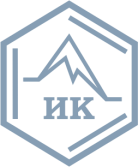 Цели, целевые и дополнительные показатели национального проекта "Наука"
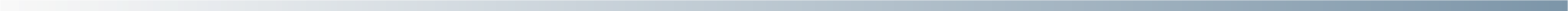 2
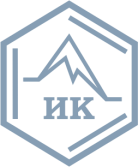 Увеличение числа и качества статей
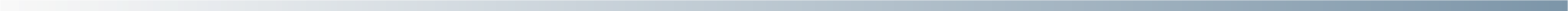 Пути решения:
1) Экстенсивный (расширение базы):
увеличение числа ученых (с 30,5 до 53,2 тыс.чел. – задано параметрами нац.проекта через создание НЦМУ, новых лабораторий…)
2) Интенсивный (повышение эффективности работы исследователей):
Обновление приборной базы (развитие установок мега-science; обеспечение безбарьерного доступа к дорогостоящему оборудованию; возможность закупки оборудования научными организациями напрямую, минуя посредников); 
Введение режима закупки у единственного поставщика (без конкурса) расходных материалов (хим.реактивов) по малым контрактам (до 100 т.р.);
Интенсификация международного сотрудничества (введение научных краткосрочных виз для иностранных ученых; решение проблемы с оплатой  труда иностранцев в научных организациях; организация конкурсов грантов (РФФИ) на работу за рубежом на установках мега-science и на участие в конференциях, обеспечивающих публикацию материалов в виде статей);
Введение (возвращение) в индикаторы показателей на качество публикаций в журналах с Q1 и Q2.
3
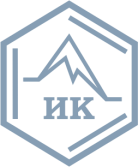 Корректировка методики расчета ПА
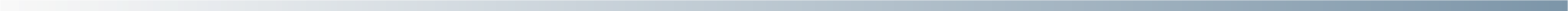 Скачкообразное увеличение количества публикаций (от 35 до 80% на 2019 г.) представляется необоснованным в разрезе плановой научной деятельности и цикла подготовки научного результата к публикации
Предлагается:
Учитывать в 2019-2020 гг. публикации в журналах РИНЦ, не входящих в базы данных WoS и Scopus (с одновременной работой по введению этих журналов в международные базы данных).
Рассчитывать корректирующий коэффициент К3:
   
 ПОКАЗАТЕЛЬ 2019 = ((ПУБЛИКАЦИИ ФСМНО-2017) + Прирост2017-2019)) × К3,
где К3 (0,63) – доля ГЗ в общем количестве государственного финансирования исследований и разработок, по которым осуществляется публикационная активность научной организации
для каждой организации индивидуально.
Учитывать в К3 внебюджетные средства, привлеченные организацией по договорам на исследования и разработки.
4
Повышение доли внебюджетного финансирования в затратах на исследования и разработки (ВЗИР)
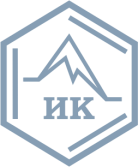 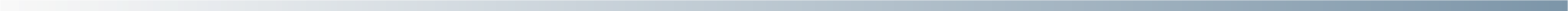 Учет при рейтинговании организаций Минобрнауки как научных публикаций, так и патентов и внебюджетных средств.
Выведение патентов из перечня особо ценного имущества.
Повышение эффективности взаимодействия академических институтов и университетов при работе с индустриальным сектором (в т.ч. создание НОЦ):
при выполнении договорных работ междисциплинарного профиля;
в части подготовки специалистов инженерно-технической направленности;
использование опытных производств и малых предприятий при ВУЗах
развитие основ и навыков экономики, менеджмента в работе академических институтов;
проф.переобучение руководящего состава научных учреждений и ВУЗов с ориентацией на экономические науки.
Определение академическими институтами перечня квалифицирован-ных заказчиков на имеющиеся и будущие разработки (инвентаризация).
Участие научных организаций Минобрнауки в проектах НТИ и КНТП (Комплексные научно-технические программы) по приоритетам СНТР.
5
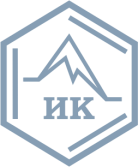 Актуальные направления КНТП «Переработка»
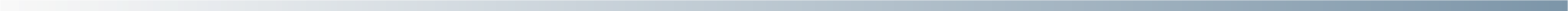 Повышение эффективности процессов под-готовки и пере-работки при-родного газа
КП «Природный газ»
КП «Водород»
КП «Газогидрат»
Пере-работка УВС
Переработка УВС с получе-нием  продукции нефтехимии вы-сокой добавлен-ной стоимости
КП «Нефтехимия»
КП «Топливо»
Повышение эффективности процессов пере-работки нефтя-ного сырья
КП «Газохимия»
КП «Север»
КП «Полимеры»
КП «Сверхнефть»
6
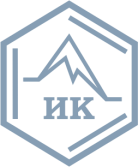 Результаты разработок по направлениям секции «Добыча, транспортировка и переработка УВС»
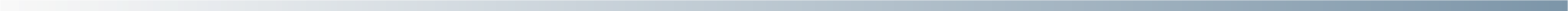 Результаты выполнения комплексных проектов:
Технологии производства и применения новых материалов в добыче УВС;
Цифровые технологии в разведке, добыче и переработке УВС;
Технологии глубокой переработки вторичных нефтяных фракций, тяжелого и нетрадиционного УВС и углеводородных газов
Технологии производства катализаторов глубокой переработки УВС.
Рыночный потенциал:
Обеспечение прироста запасов углеводородного сырья  (УВС) до 50 млрд. тонн;
Рост производства высококачественного моторного топлива до 1000 млрд. руб. в год;
Прирост производства высоко-маржинальной продукции за счет вовлечения нефтезаводских газов, природного газа и газового конденсата – до 600 млрд. руб. в год; 
Вовлечение в переработку тяжелого нефтяного сырья – до 1000 млрд. руб в год;
Рост производства высокотехнологических синтетических материалов в 2,5-3 раза (до 2500 млрд. руб. в год).
7
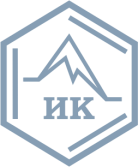 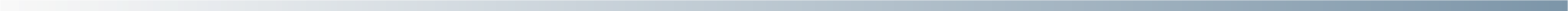 СПАСИБО  ЗА  ВНИМАНИЕ
8